Boy Angel playing Harp (SH37)
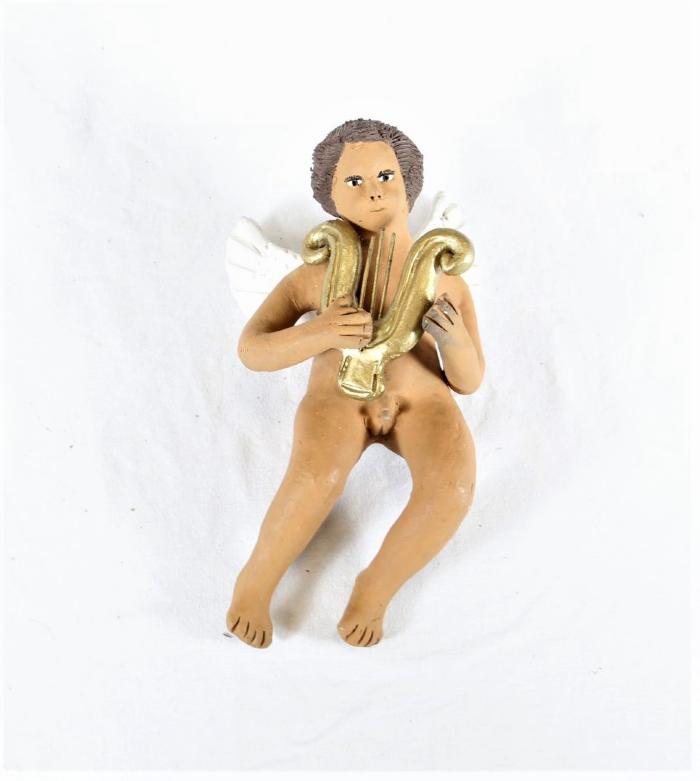